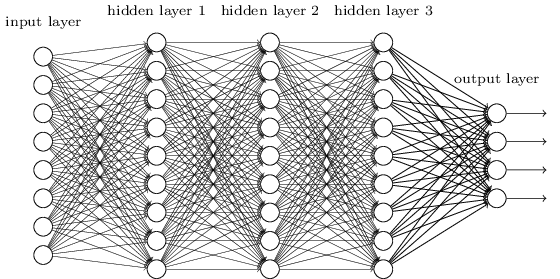 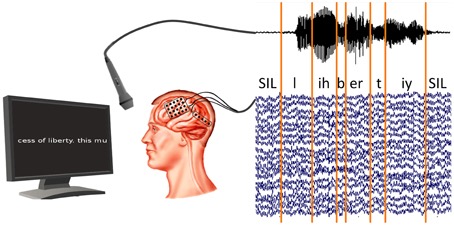 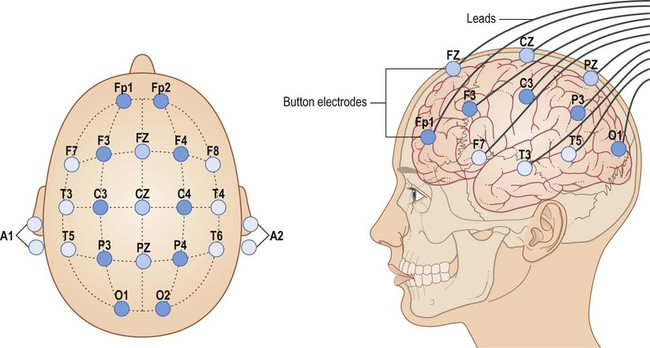 EEG Event ClassificationUsing Deep Learning
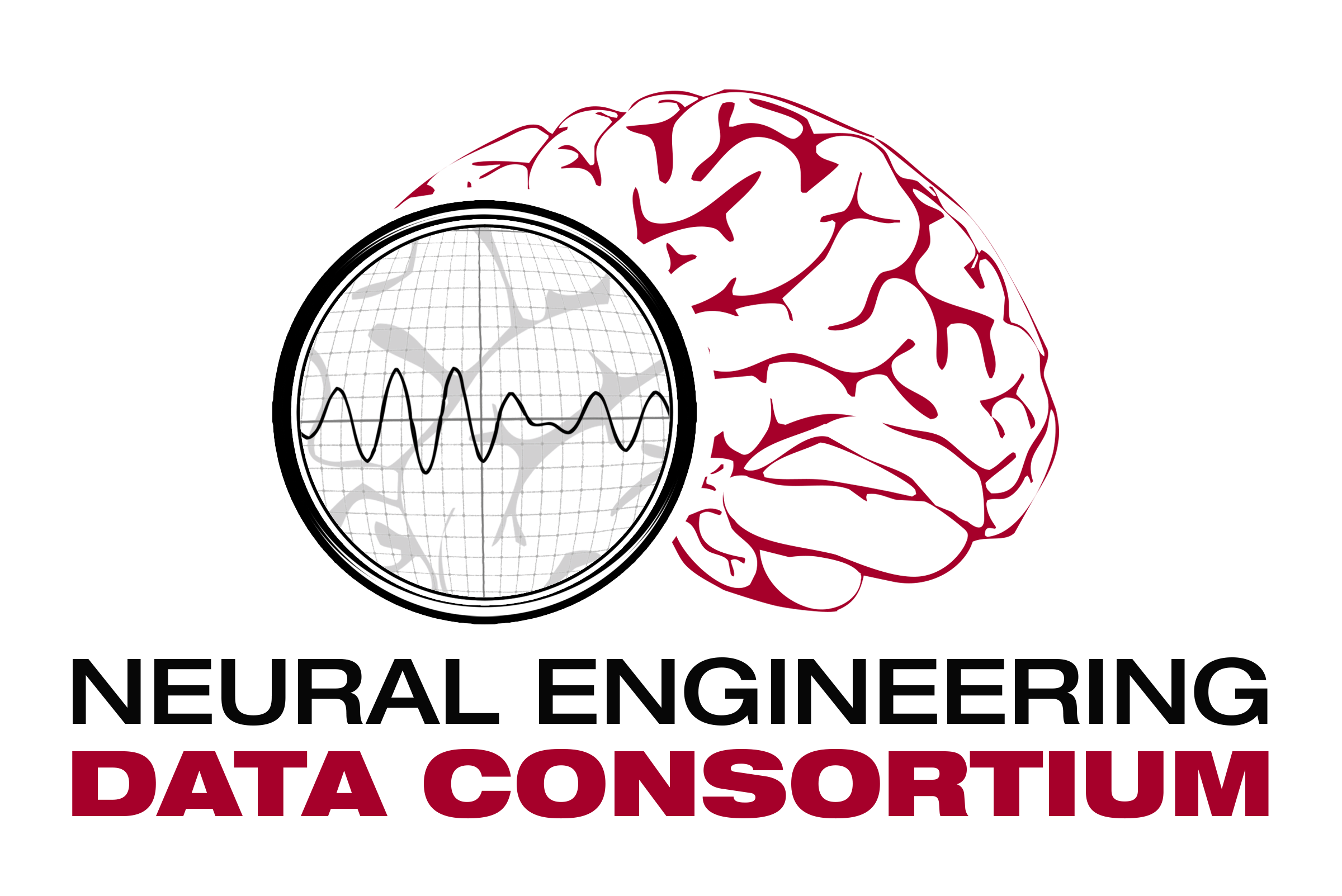 Vinit Shah and Joseph Picone
Neural Engineering Data Consortium
Temple University
What is an EEG ?
Electroencephalography (EEG) is a popular tool used to diagnose brain related illnesses. 
Scalp Electroencephalogram (EEG) monitoring is a non-invasive and convenient method to assess electrical activity from brain.
Interpretation of EEGs is challenging, and its accurate annotation requires extensive training.
Diagnosis is performed considering the factors such as patient’s video recordings, medical history, age, environmental & physiological changes, etc.
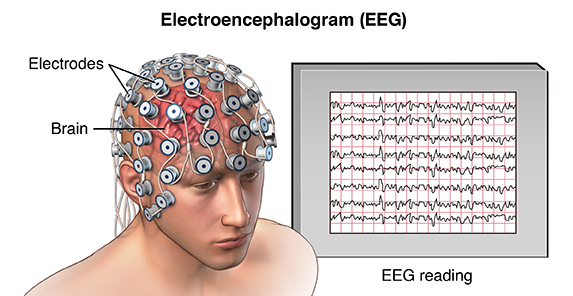 Seizure Morphologies
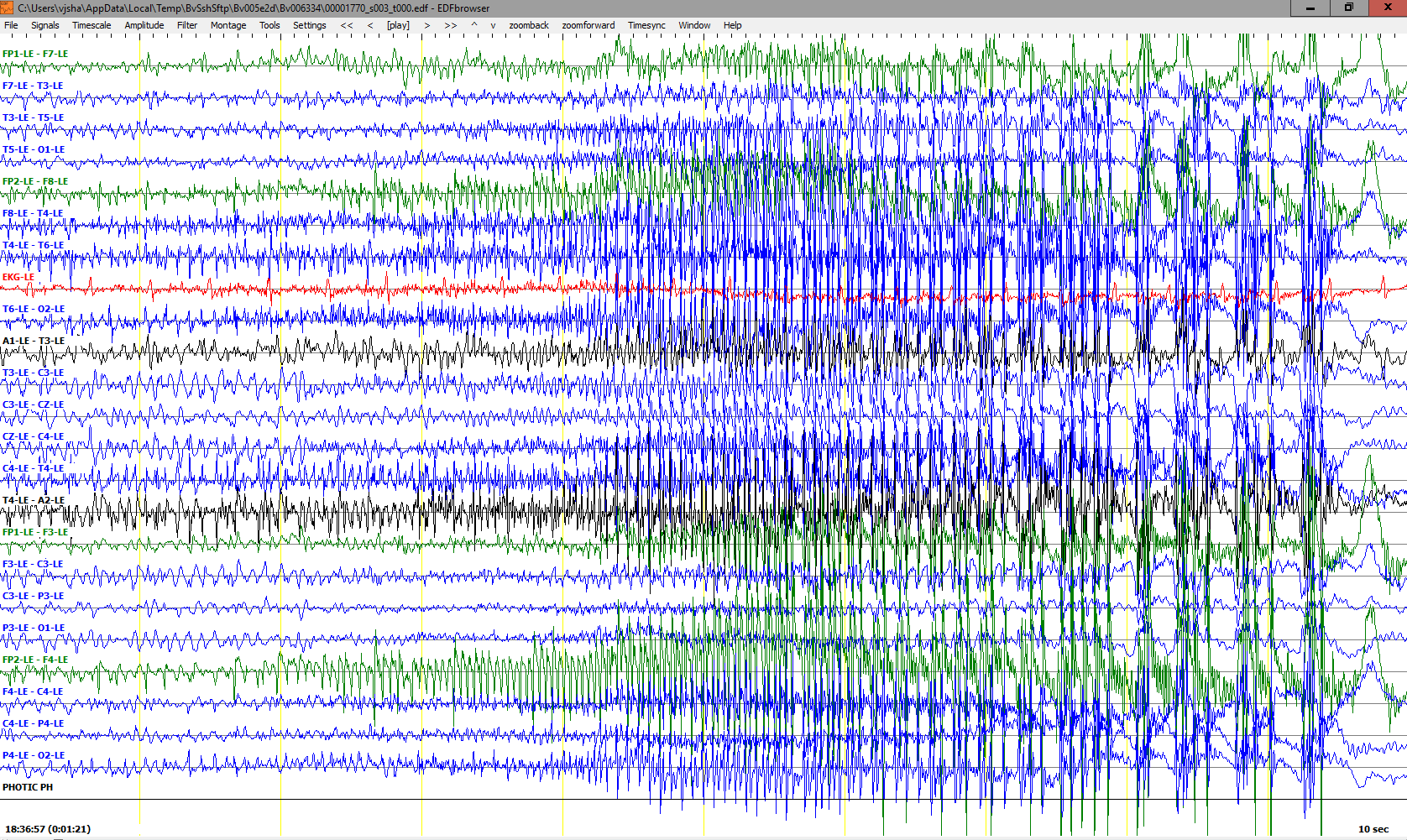 Electrographic seizures can be detected either by observing epileptiform activities or by observing artifacts related to specific types of seizures.
There are multiple types of seizures (i.e. tonic-clonic/grand mal, absence/petit mal, complex-partial)
Interpretation of focal seizures require temporal as well as sufficient level of spatial information.
Typically interpreters look for epileptiform activity such as spike and wave discharges and its evolution over time.
Easy seizures show clear evolution in signal’s frequency and amplitude.
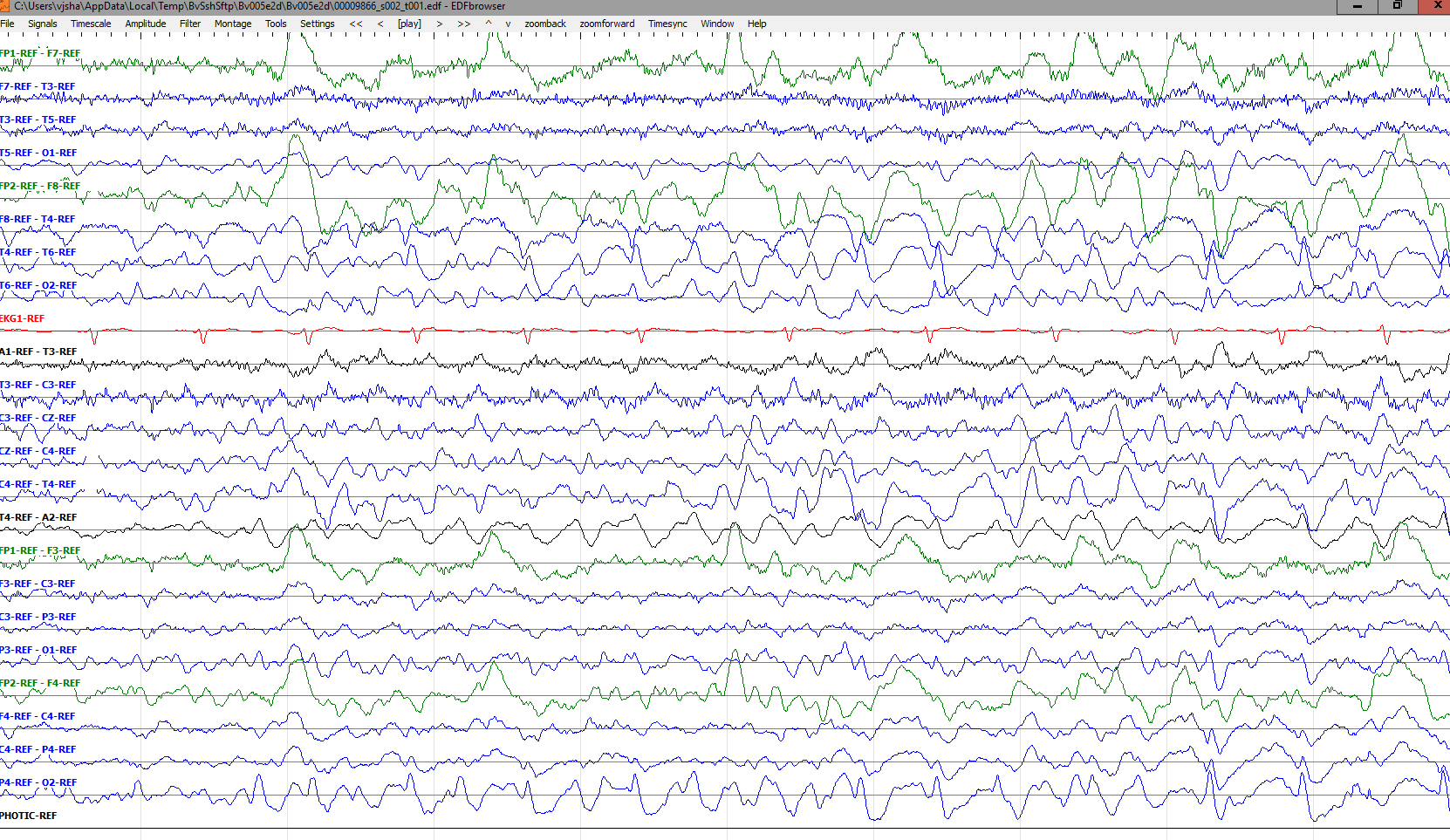 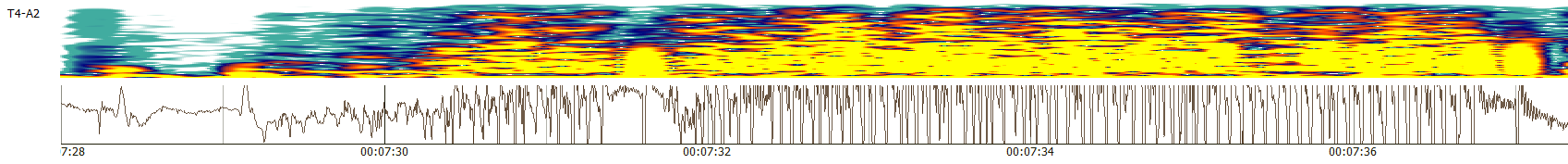 Inconclusive Segments
Some EEG records are very challenging and show wide spread epileptiform features along with artifacts (i.e. Shivers). Obscured patterns as such could also make interpretation inconclusive.
There are specific rules implemented by American Clinical Neurophysiology Society (ACNS) for diagnosis of patients with epilepsy.
Accurate onset and offset detection of an ictal is, in many cases, subjective which encourages us to use Any-Overlap method for scoring.
Shivers
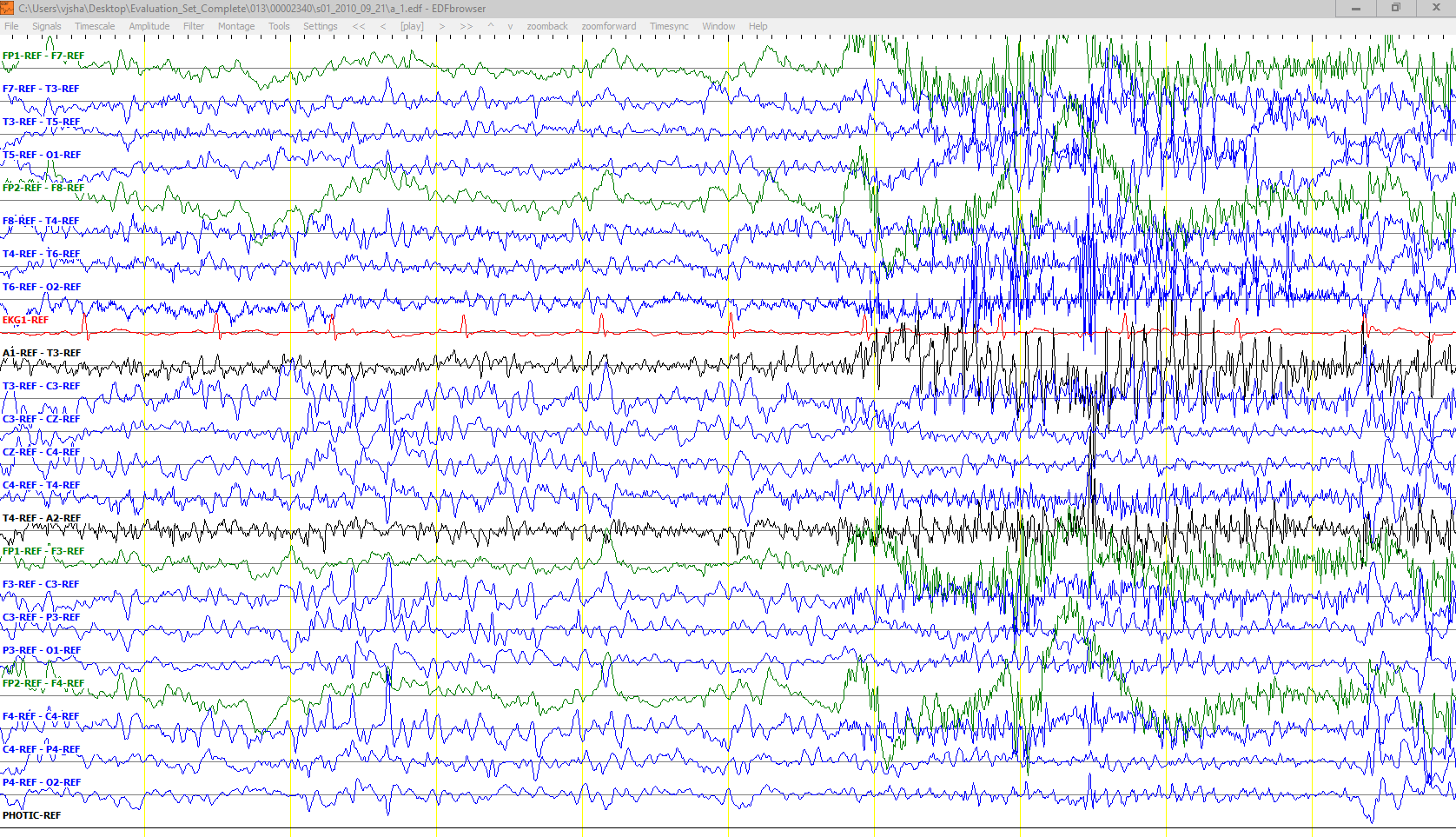 EpileptiformActivity
Spectral Properties of an Ictal Seizure
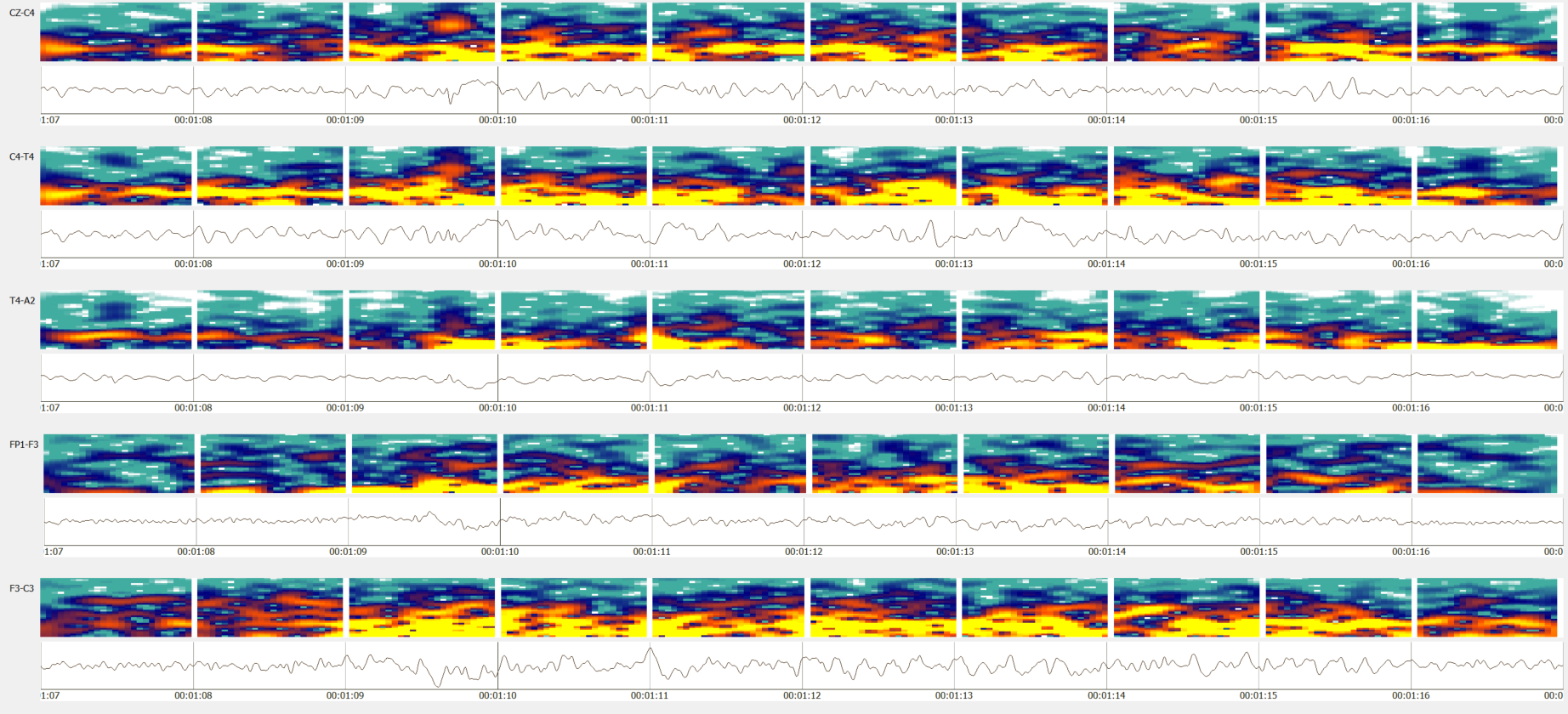 Seizures usually occur within the range of 2.5 to 25 Hz.
Seizure duration can rand from 3 seconds to days.
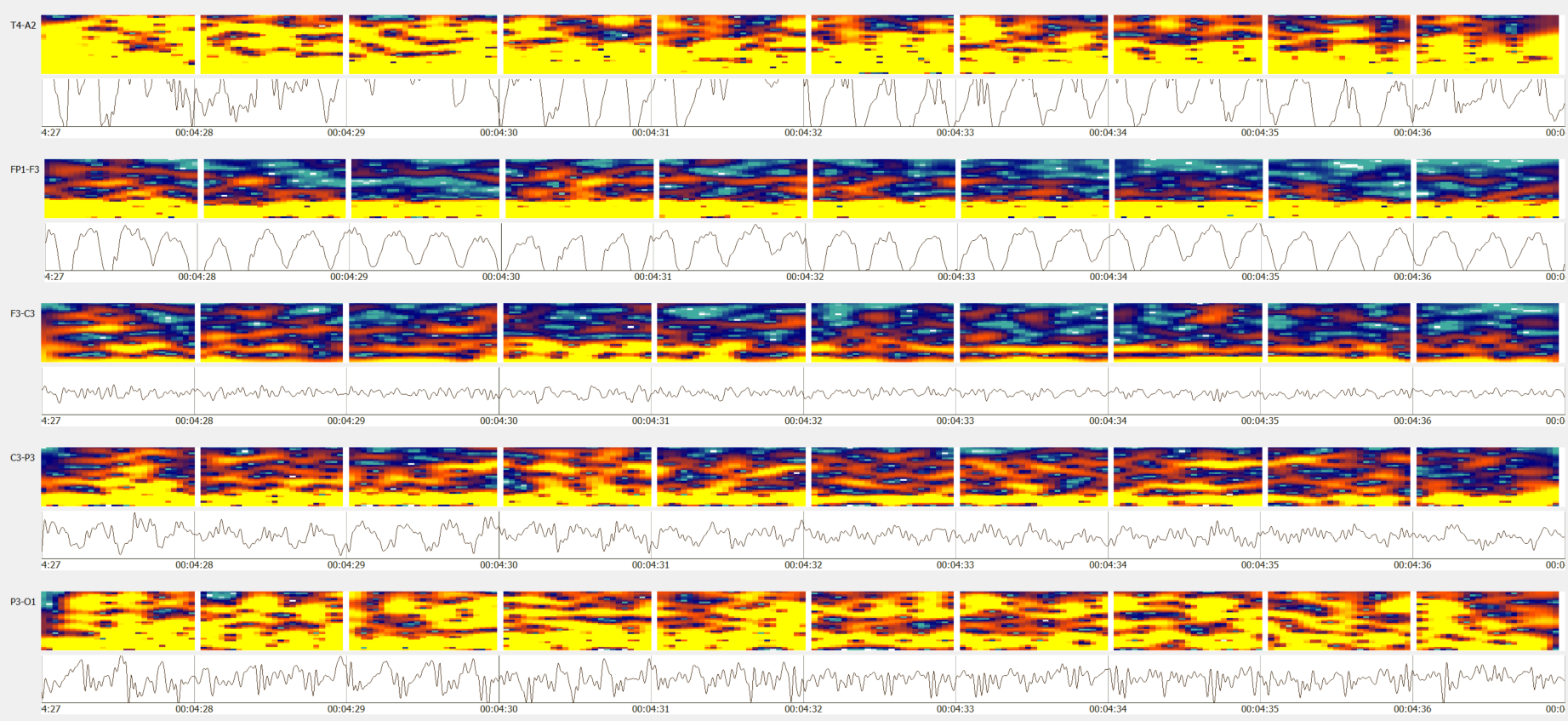 Generalized seizures are easy to spot dueto their high energyin specificfrequency bands.
Waxing-waning patterns (e.g., bursts) can be mistakenly identified as ictal.
Artifacts and Medications Pose Challenges
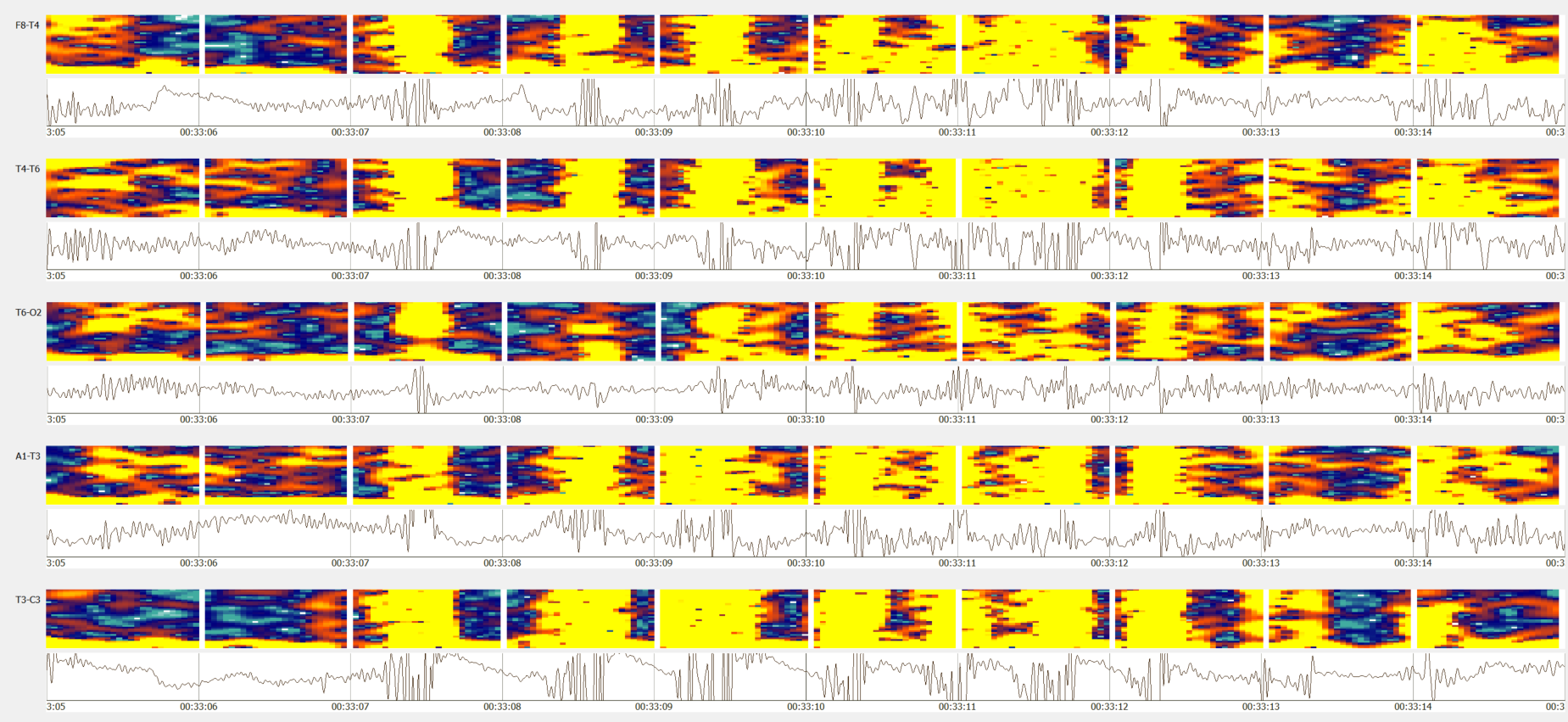 Artifacts such as chewing resemble features of tonic-clonic and complex-partial seizures.
This is usually disambiguated from the context/history of the record.
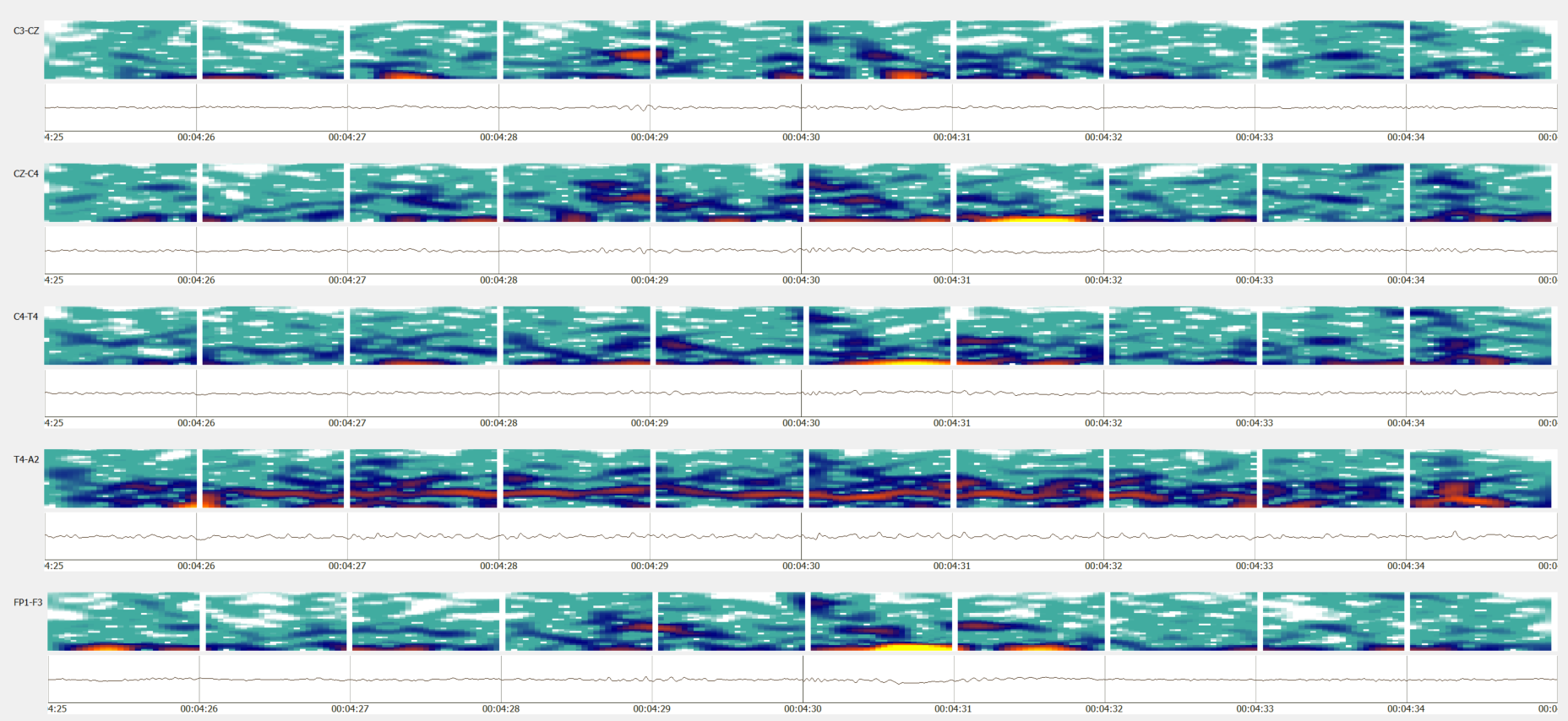 Medication makes it more difficult.
Subtle seizures such as extremely focal, low energy seizures are widespread in ICU patients due to medication.
Feature Extraction
TUH EEG Seizure Corpus (v1.2.1) was used:
The database consists of clinical data with many types of seizures and lots of artifacts.
World’s largest open source repository of EEG data.
Standard frequency domain features are used:
10 frames per second
0.2 second analysis window
9 base features including energy, differential energy, and 7 cepstral coefficients.
1st and 2nd derivatives are used for most features.
Total dimension: 26.
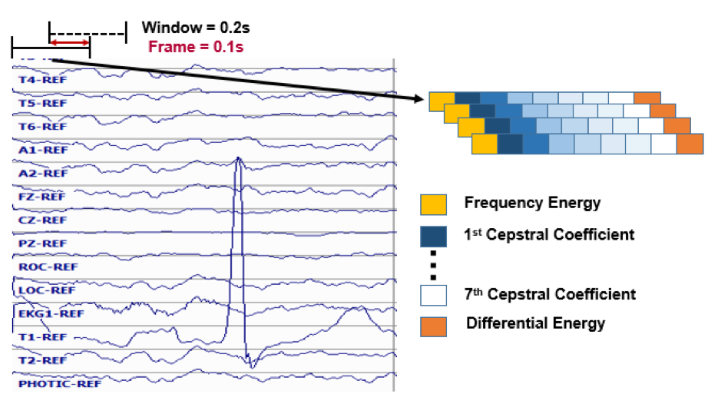 Baseline System: CNN-LSTM
Three baseline systems:
CNN-LSTM system
Channel based LSTM networks
A Kaldi multipass system with P-norm and MLP networks.
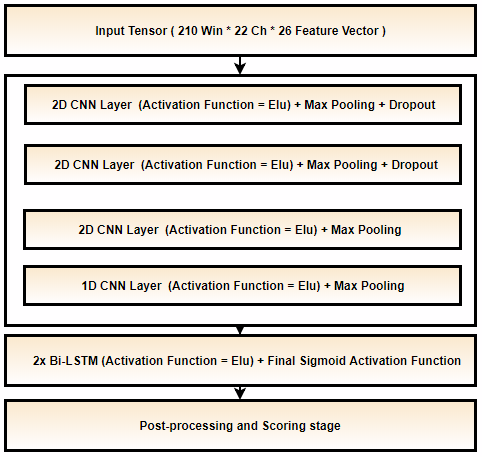 CNN-LSTM Architecture:
Each sample is a 21 sec. long window for all 22 channels.
Trained with constant learning rate with a kernel size of (3, 3).
Heuristic postprocessing approaches are applied which include a threshold for output probabilities and seizure events of a certain duration.
An Adam optimizer is used.
CNN-LSTM Model
Baseline System: LSTM
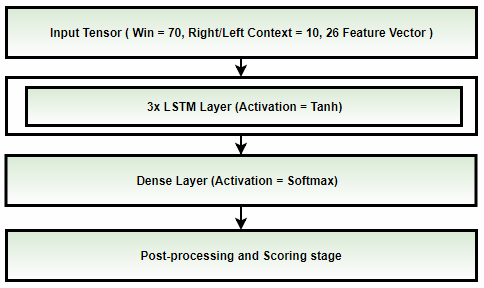 Channel based LSTM Architecture:
Each sample is a 7 sec. long window with right/left context (splice width) of 11 frames (1.1 sec.).
Each channel is processed individually so that the model only learns spike/sharp and wave discharges. 
Trained with annealing learning rate after CV loss is stagnated for 3 consecutive epochs.
SGD optimizer with nestrov momentum is used.
A small CNN-LSTM-MLP model is used for postprocessing followed by heuristic postprocessing.
LSTM Model
Baseline System: Kaldi
Kaldi baseline systems:
Kaldi multipass systems with P-norm (Dan’s DNN (nnet2) implementation)
Kaldi multipass systems with MLP networks (TF implementation).
Kaldi P-norm fast:
Fixed Affined Component / LDA is applied to decorrelate splice window of 11 (Left/Right context of 5).
Training is performed for 20 epochs with annealing learning rate with last 5 epochs with constant minimum lr.
P-norm Input dim = 2000 & Output dim = 400.
Preconditioned SGD is used which is a matrix valued learning rate.
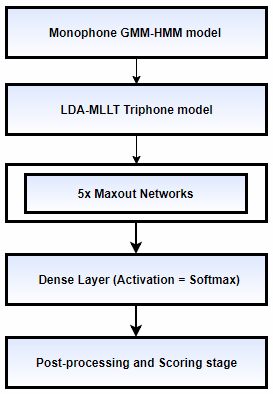 Kaldi DNN (TF):
Tensorflow’s MLP network with 3 hidden layers is implemented.
Priors, decision tree and alignments from Kaldi’s LDA-MLLT systems are used for acoustic modeling.
Evaluation Metrics
Any Overlap method (OVLP):
Any overlap method is a permissive method which looks for the detection of an event within a proximity of the reference.
This metric tend to produce higher sensitivitiessince only isolated events are considered as false alarms.
Multiple overlapping events detected in bursts are also counted as detection.
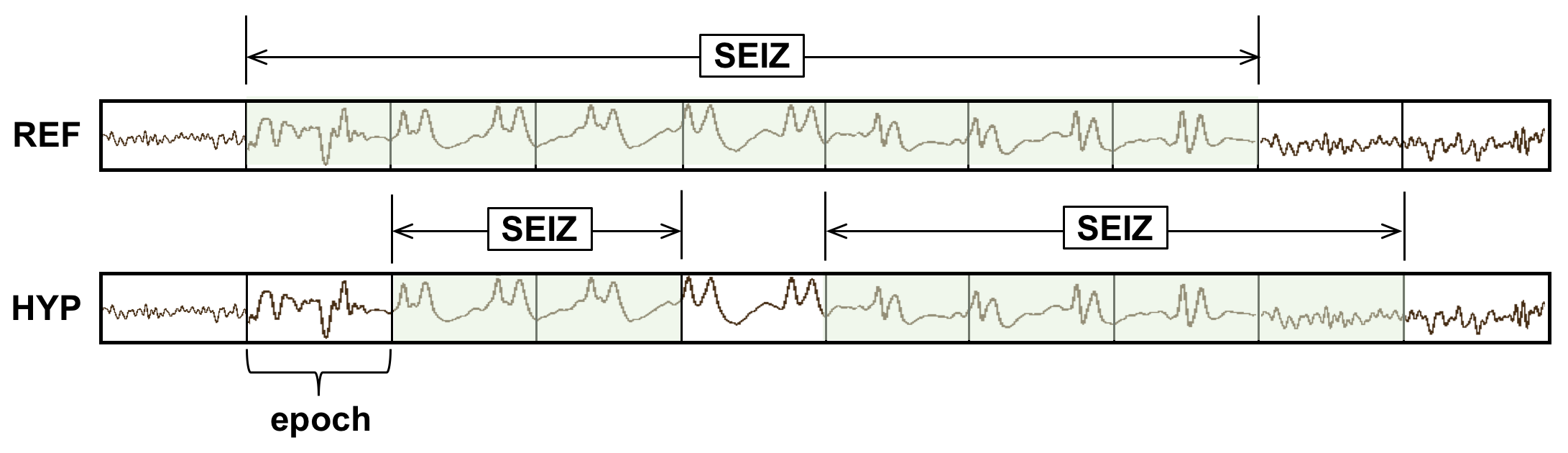 Performance measures are calculated in terms of Sensitivity and Specificity (or false alarms per 24 hours):
Sensitivity = ( True Positives / (True Positives + False Negatives) )
Specificity = (True Negatives / (True Negatives + False Positives) )
False Alarm rate = Rate of ( ( # Target False Positives / Total duration ) × (60 × 60 × 24) )
Performance
Kaldi models use word boundary information during event classification.
Kaldi’s best performance is only ~50% sensitivity @ 2.58 FAs/24 hours (with word boundaries).
Channel-based LSTM network outperforms other models with no word boundary information.
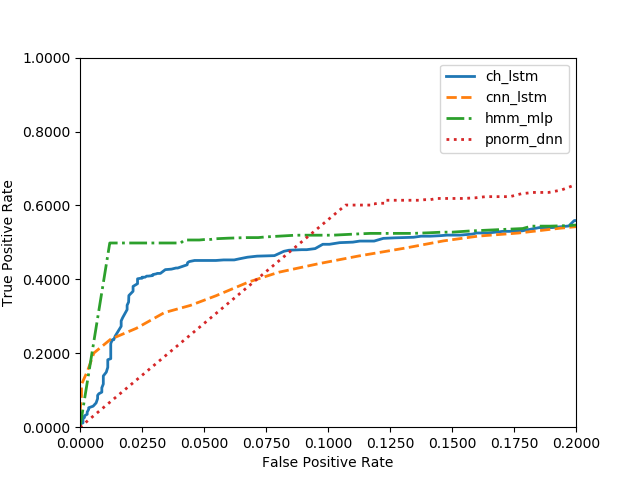 ROC curve for the target/seizure class.
The region of interest is when the FA is low (< 10 FAs/24 hours).
Decoding and Error Analysis
Kaldi lattices were used during decoding.
Lattice-1best, lattice-push and lattice-to-post were used to obtain decoding results. Each of which uses word boundaries.
Kaldi has a crude energy based automatic segmentation approach which is not adequate for segmentation of EEGs.
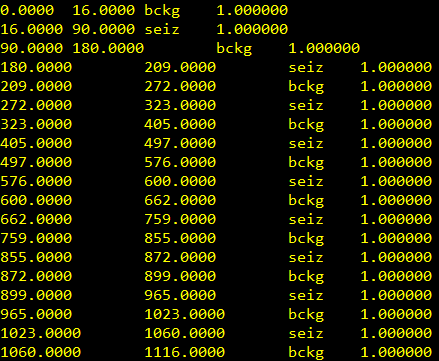 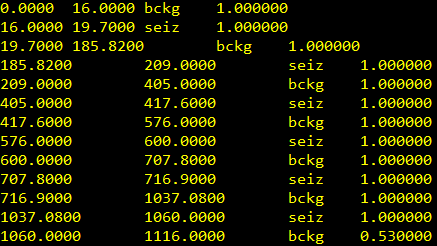 Hypothesis Transcriptions
Reference Transcriptions
Decoding and Error Analysis
Performance of the DNN-HMM models on seizures with different durations is quite similar. 
Decoded transcription probabilities are very high compared to any non-Kaldi models we have developed.
Due to the binary classification problem, LM seems to flip the correctly detected class at the beginning and end of the record.
Posterior Distribution
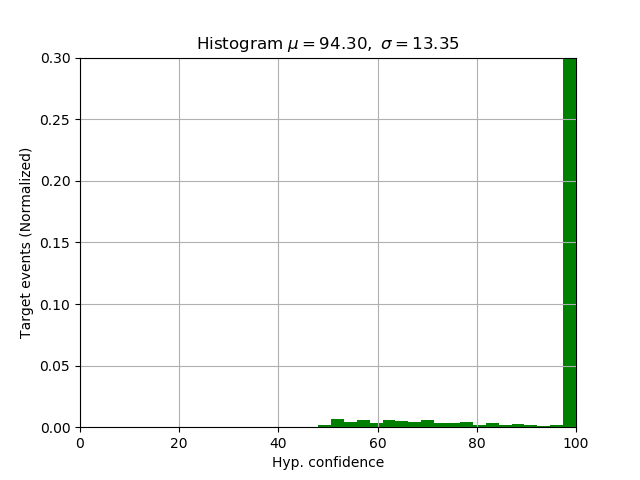 P-Norm DNN (Kaldi)
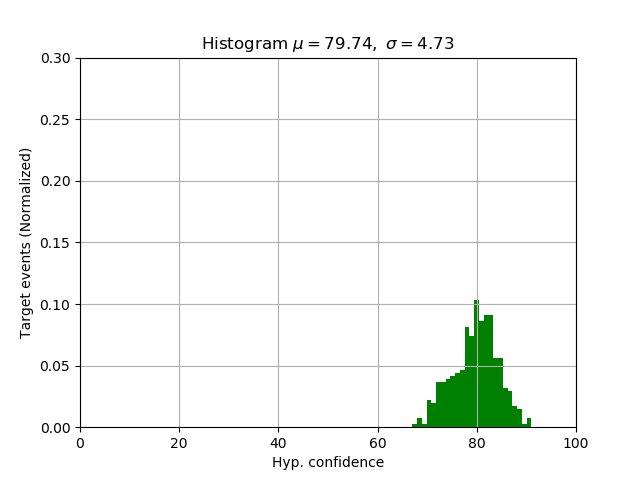 LSTM network (AutoEEG)